教学课件
物理  八年级下册  江苏科技版
第八章  力 
1、力  弹力
一、生活中你对力的体验是什么？
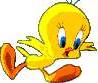 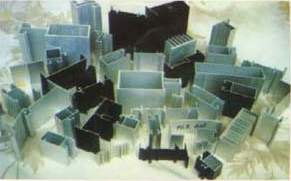 思考：
     把一个大铁块由地上拿到桌子上，有什么感觉？
小结：
     人将大铁块拿到桌子上感觉很费劲，肌肉感觉到紧张，这就是人对力最早的认识。
推
推机土
土
顶
头
球
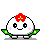 下面三幅图有什么共同特点？
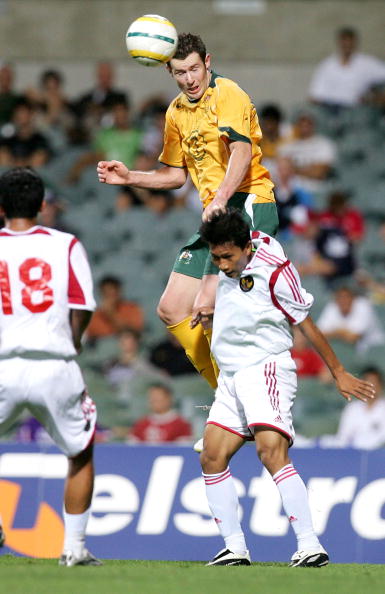 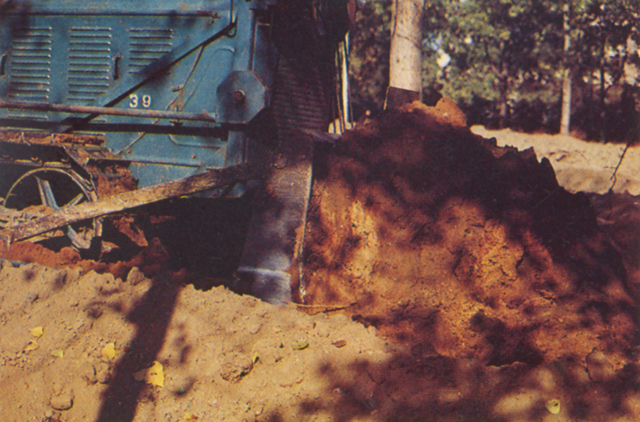 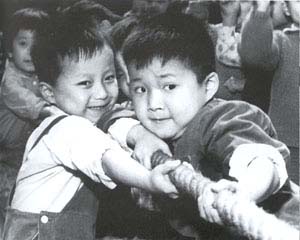 拔河
头顶球
推土机推土
拉
手
绳
：手对绳用了力。
：推土机对土用了力。
：头对球用了力。
物体
物体
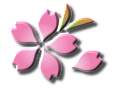 归纳 1定义：
力就是物体对物体的作用。
受力物
施力物
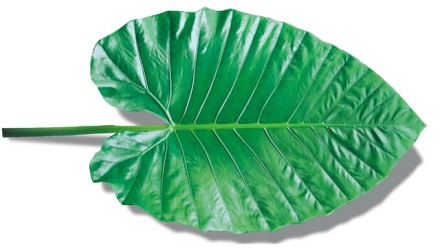 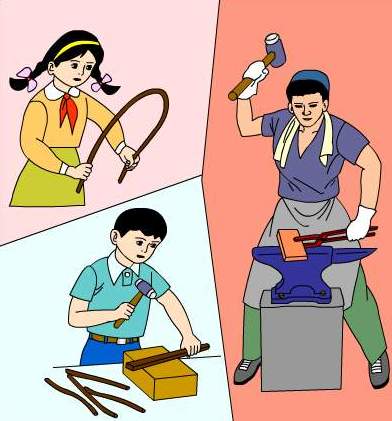 图1
图2
力作用后的结果？
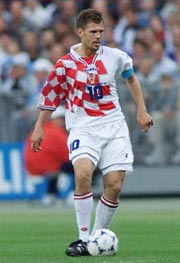 归纳2
(1)力可以改变物体的形状；
力的作用效果
(2)力可以改变物体的运动状态。
二、什么叫做形变？
请同学们举一些形变的例子。
物体的形状或体积的改变叫做形变。
这些形变中有一类是：

物体形变后，撤去外力就完全恢复原状，这种称为弹性形变。
三、什么是弹力？
当用手使物体发生形变时，手有何感觉？
弹力是由于物体发生弹性形变而产生的力。
拉力、压力都属于弹力。
四、物体形变的大小与外力大小的关系？
同学们先猜猜看，估计一下它们的关系？并说明理由。
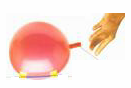 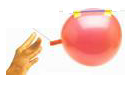 试一试
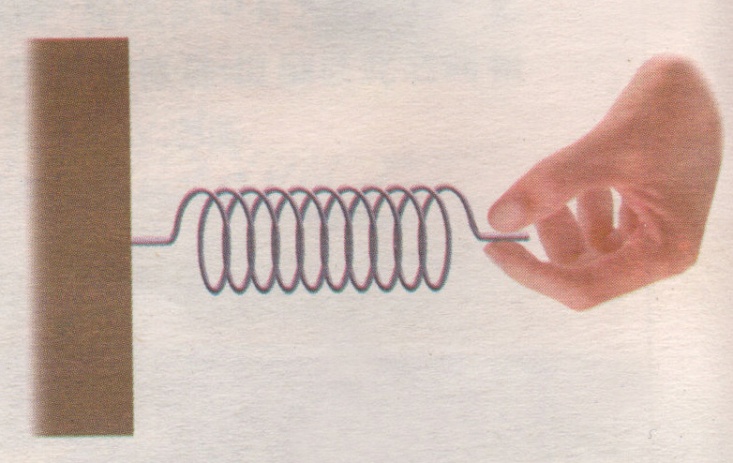 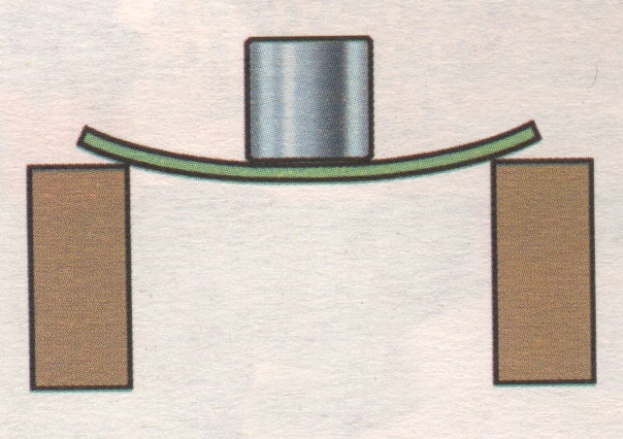 塑料板上压的重物越重，塑料板弯曲得越_____
拉弹簧用的力越大弹簧伸得越______
大
长
结论：作用在物体上的外力越大，物体的 形变就越大。
五、弹簧测力计
弹簧测力计就是根据            
           这个特性制成的。
作用在物体上的外力越大，物体的形变就越大
测力计是测量力的大小的仪器。弹簧测力计就是测力计的一种。
认识几种弹簧测力计
弹簧测力计的构造
量程：0~5 N
分度值：0.2 N
量程：0~2.5  N
分度值：0.05 N
量程：0~10 N
分度值：0.2 N
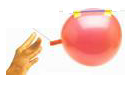 弹簧测力计的使用方法
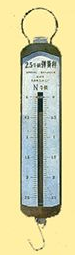 注意点：
1.调零
2.弹簧的轴线与所测力的方向一致
3.不能超过量程
4.读数时视线必须与刻度盘垂直
弹簧测力计倒拉，指针未指零
指针未指零就使用
拉力方向与弹簧轴线不在一直线上
正确使用方法
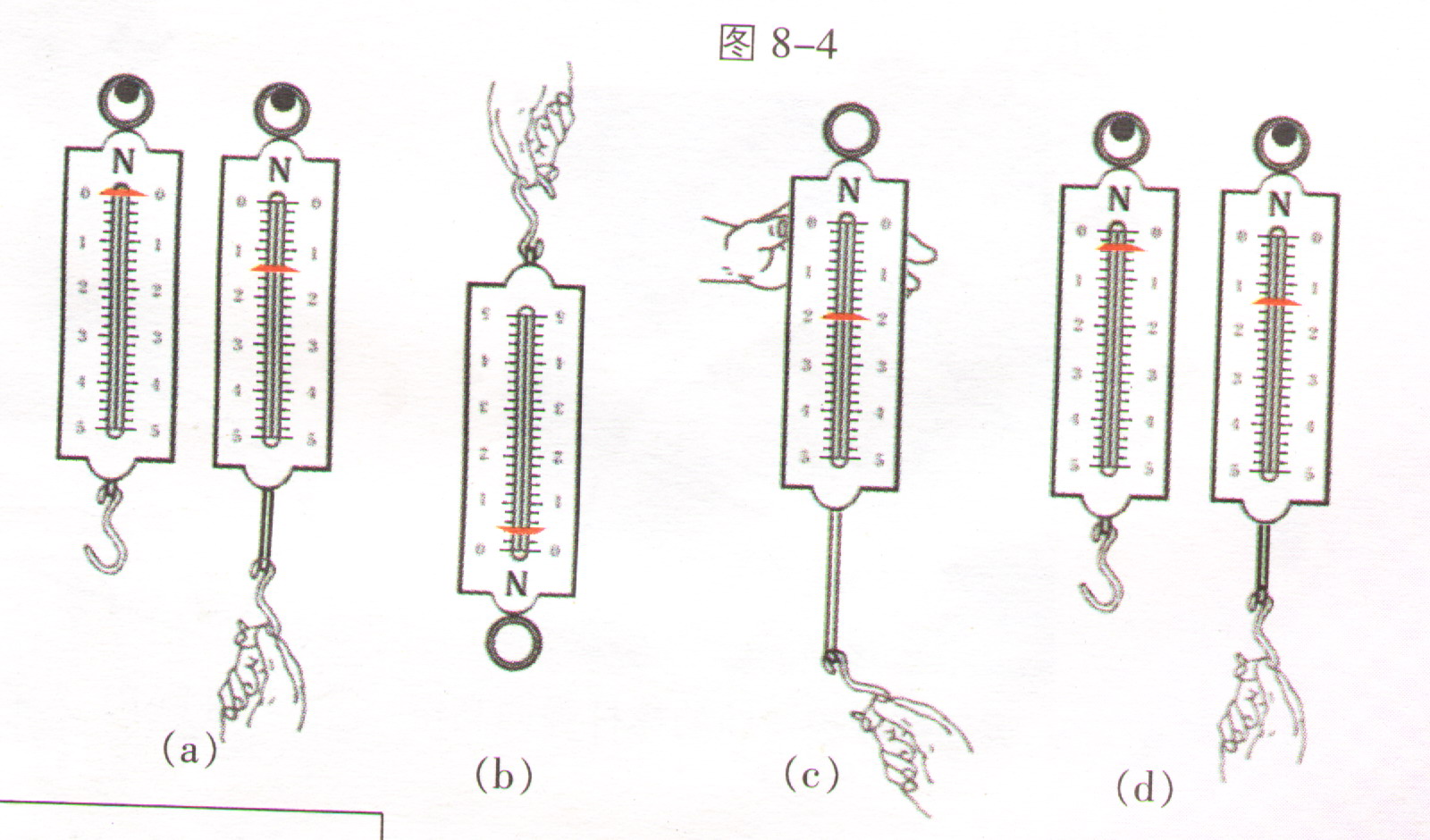 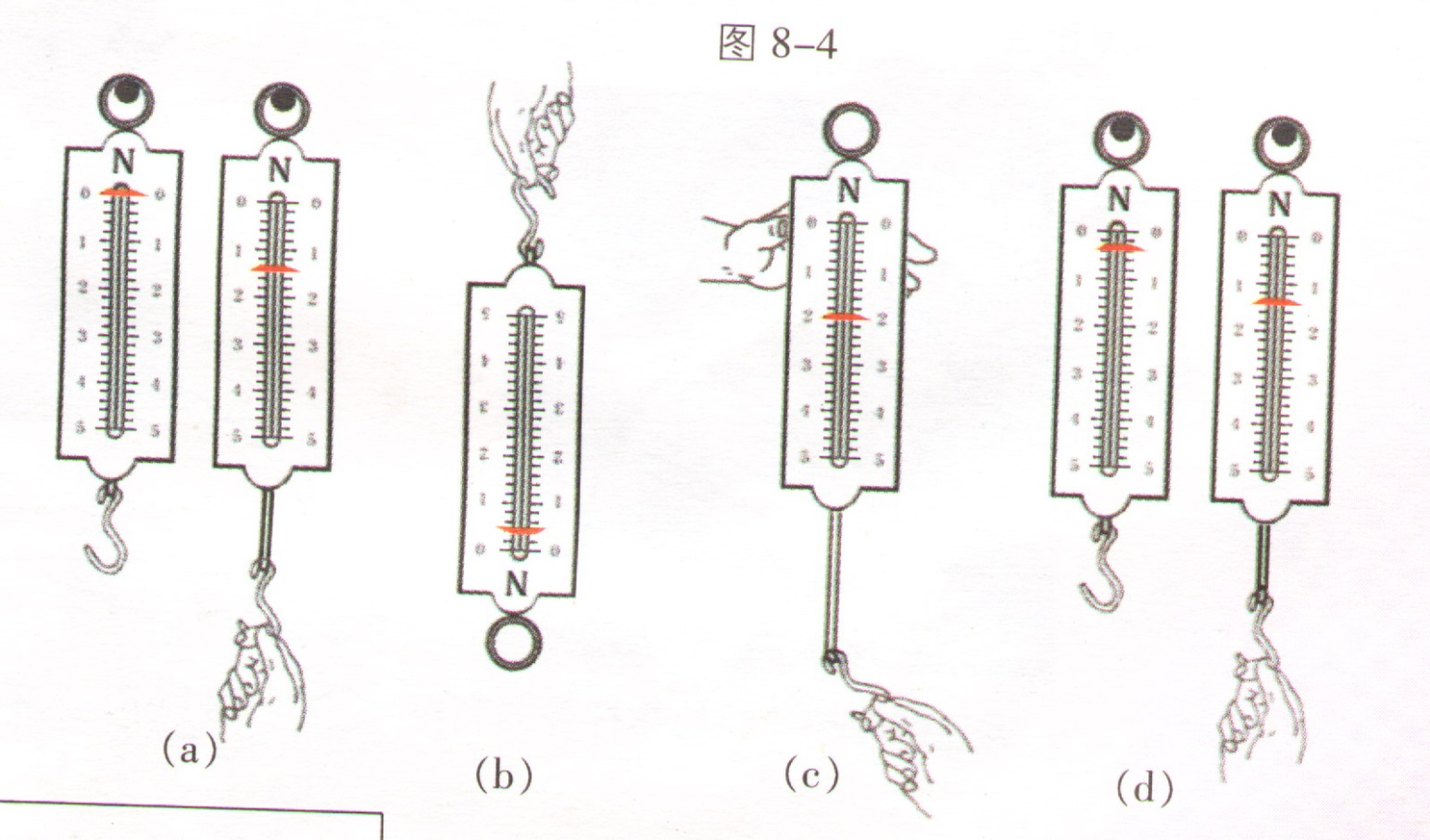 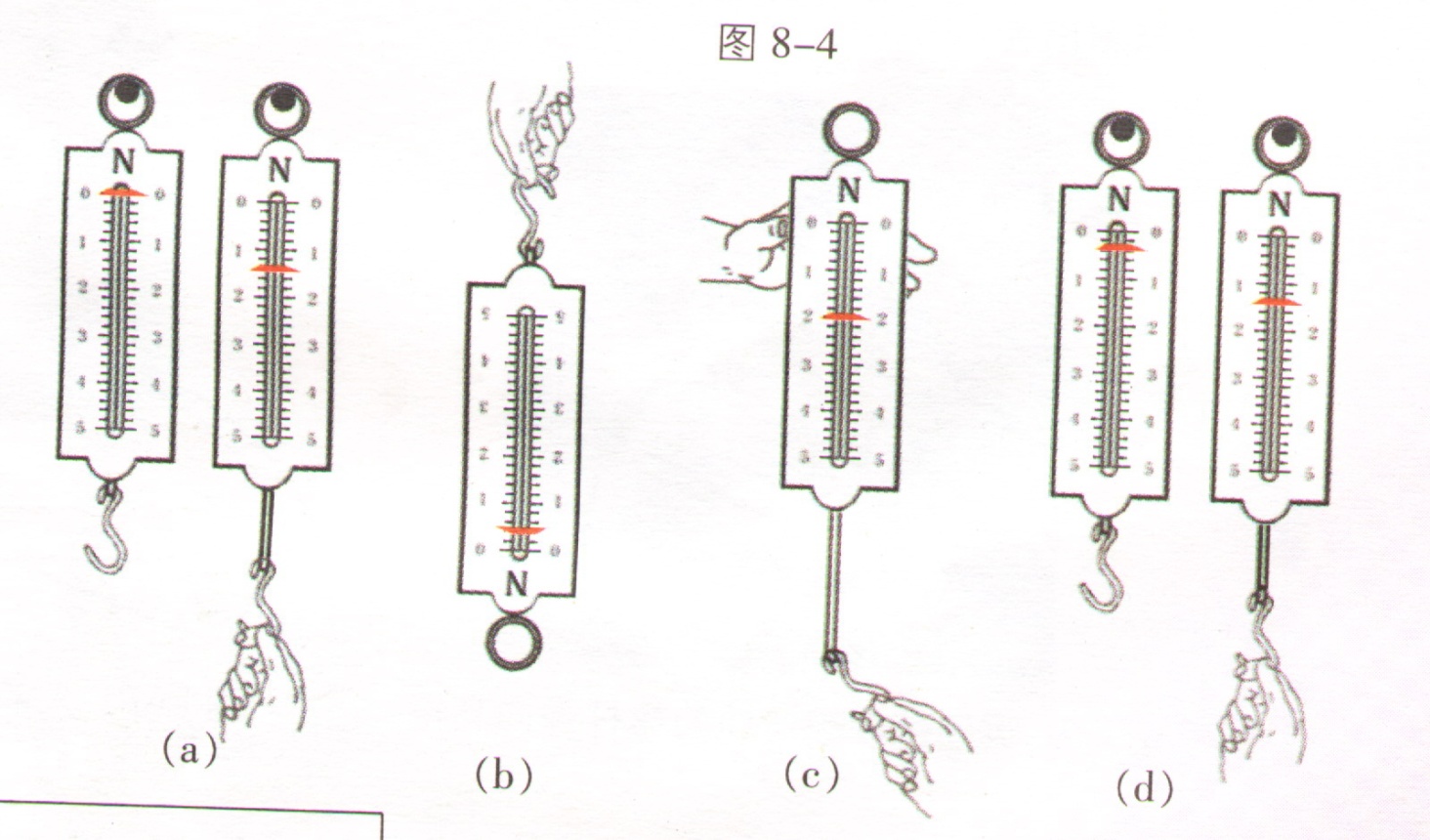 [Speaker Notes: 议一议]
六、弹性势能
发生弹性形变的物体具有能量吗？
看看下面的几个例子
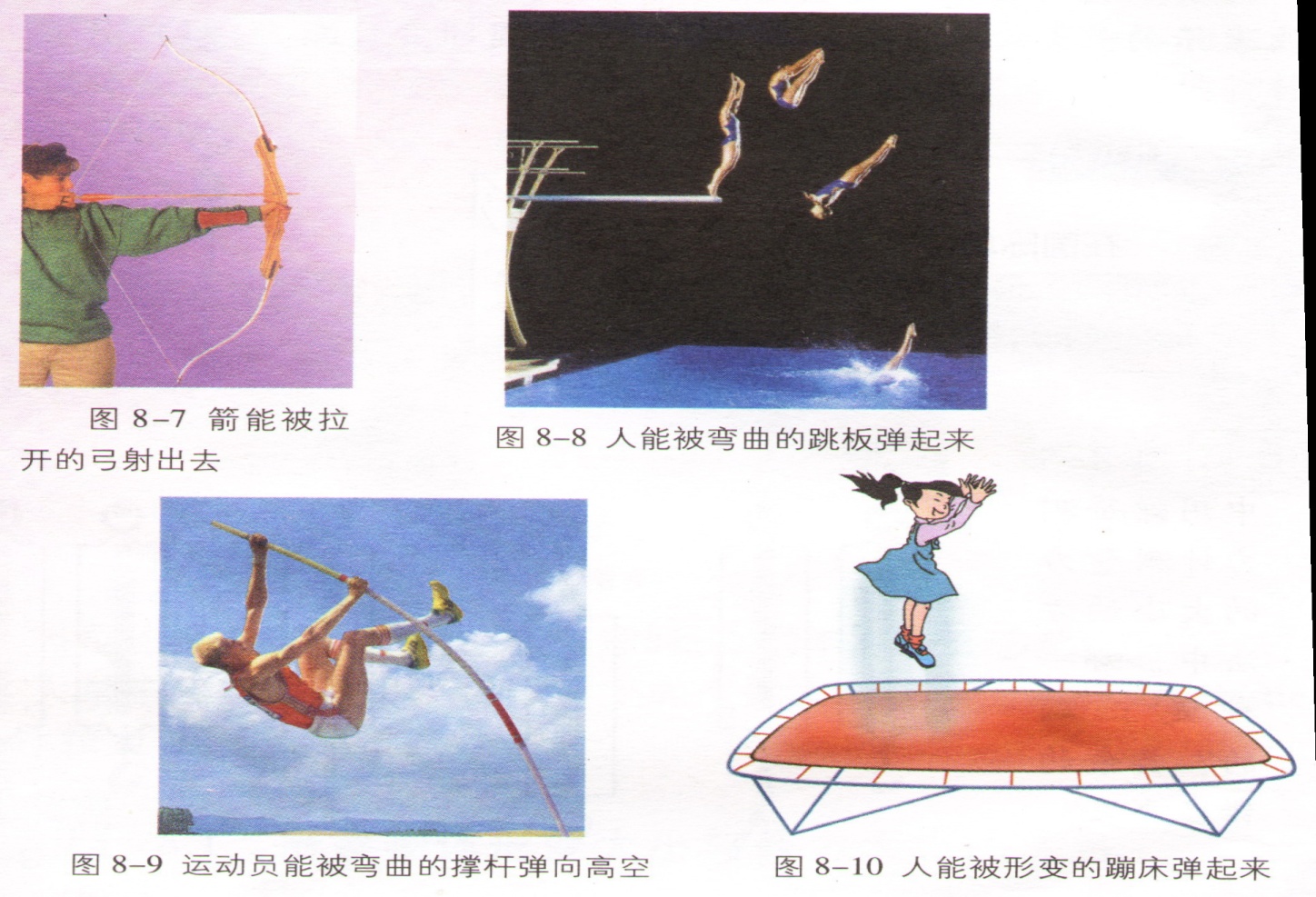 图8-8人被弯曲的跳板弹起来
图8-7箭能被拉开的弓射出去
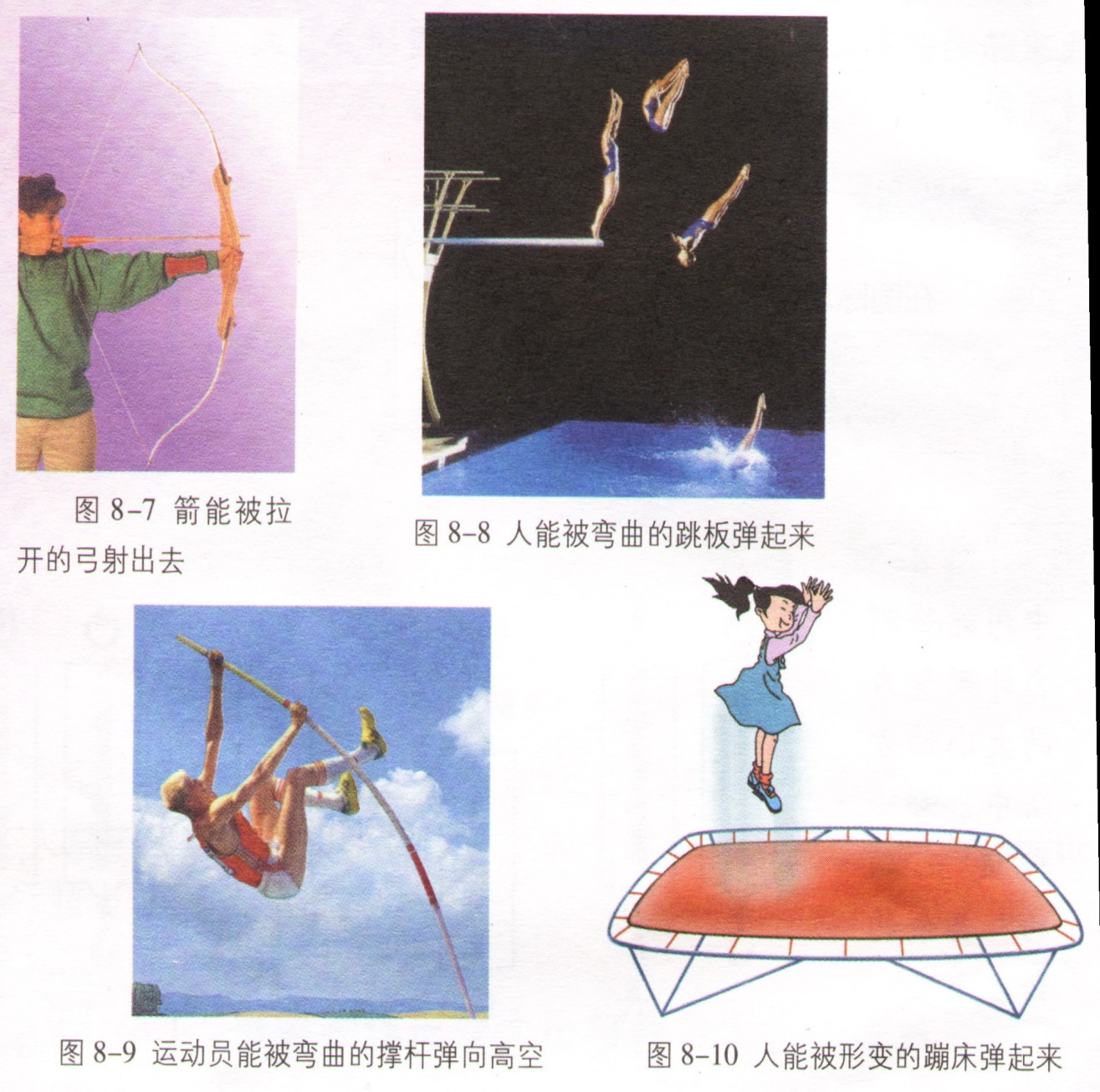 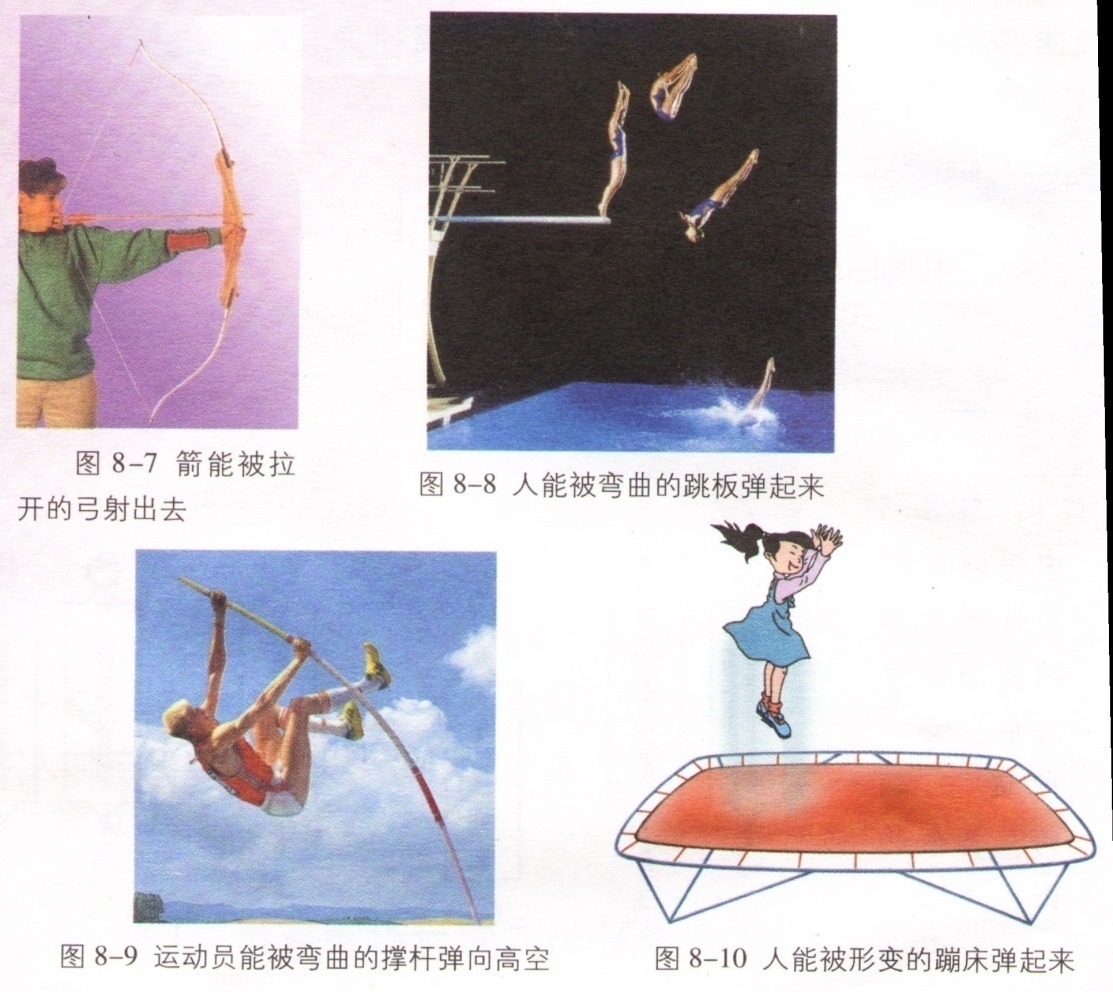 图8-10人能被形变的蹦床弹起来
图8-9运动员能被弯曲的撑杆弹向高空
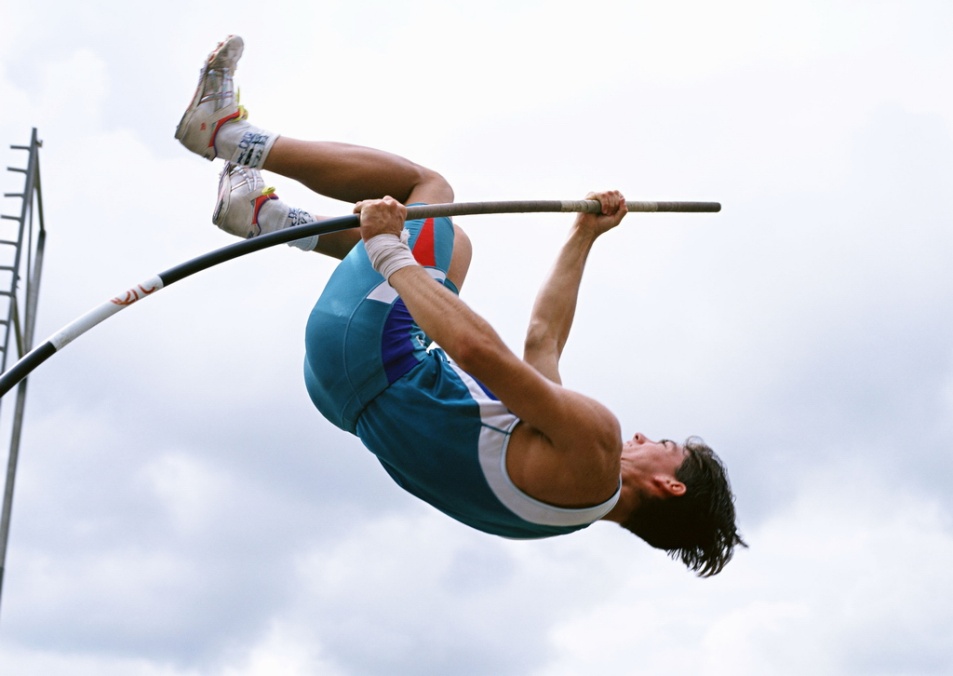 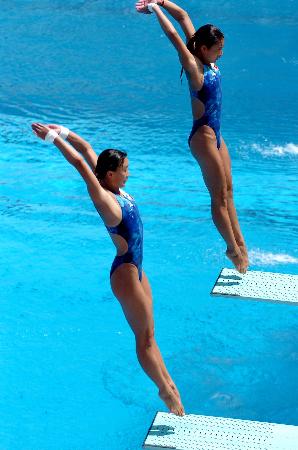 发生弹性形变的物体具有能量，这种能叫做弹性势能。
课堂反馈练习
1.在物理实验室常用_____________测量力的大小,它是利用_______________________________________________________________的原理制成的。加在它的力不能超过它的_______。
弹簧测力计
物体发生弹性形变时，作用在物体上的外力越大，物体的弹性形变就越大
量程
2.使用弹簧测力计不必要的是                 (    )
   A.弹簧测力计竖直或水平放置，不得倾斜
   B.使用前指针要“校零”
   C.使用过程中，弹簧、指针不得与外壳有摩擦
   D.拉力不得超过弹簧测力计的最大刻度值
A
3.以下四种器材中，其中利用弹性势能工作的是   (    )
   A.沙发床
   B.弹簧测力计
   C.衣服夹子
   D.机械手表
D